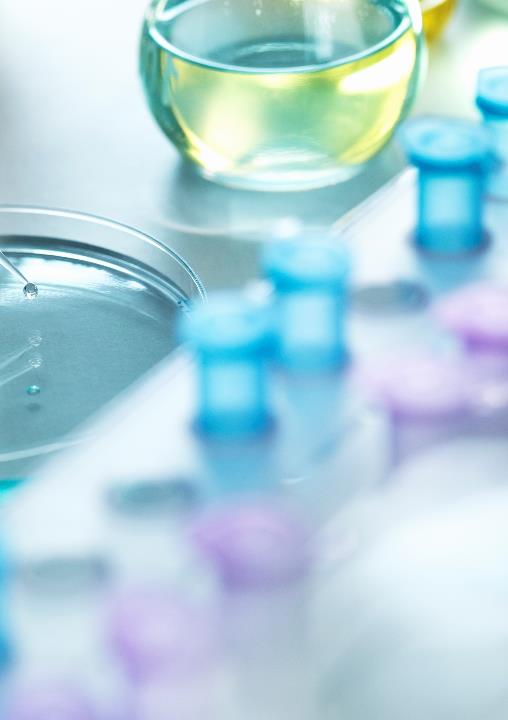 Electrical Engineering Breadth-Depth Chart
Catalog Year 2021-2022
EEL3211C-Basic Electric Energy (POWER)Depth Chart
EEL4242C-Power Electronics Circuits
EEL4251/EEL5934-Power Systems Analysis
EEL4271/EEL5934-Power Systems Protect
EEL4287/EEL5934-Smart Grid
EEL3472-Electromagnetic Fields & Applications 1Depth Chart
EEE4720/EEL5934-Acoustics 
EEL4412/EEL5417-App Mag & Mag Mtls
EEL4421-RF/Microwave Passive Circuits 
EEL4440-Optical Communication Systems
EEL4446/EEL5447-Laser Theory & Design
EEL4458/EEL5441-Fund. Of Photonics
EEL4461-Antenna Systems
EEL4473/EEL6486 E-mag Fields & Apps 2
EEL4495 Lightning
EEL5451L-Photonics Lab
EEL5547-Intro to Radar 
EEL6487-E-Mag Fields & Apps 3
EEE3396C- Solid State DevicesDepth Chart
EEE4222  Resonant MEMS
EEE 4329/5400- Future of Microelec. Tech. 
EEE 4331/5406- Microelec Fab Tech
EEE 4420/5426-Intro to Nanodevices
EEL4440- Optical Communications Systems 
EEE4414 Modern Memory Device Technologies
EEL 4248 Fundamentals of RF and Power Electronic Devices
EEE4260C-Bio-electrical SystemsDepth Chart
EEE4210/5934 Biophotonics 
EEE4800  Neural Signals, Systems and Technology
EEL6287 Brain Machine Interfaces
BME4503/L Biomedical Instrumentation
BME4531-Medical Imagining
BME4931 Neural Systems Model* 
BME4361 Neural Engineering*
EEE4306 Electronic Circuits 2Depth Chart
EEE 4310 VLSI Circuits and Technology 1(3)
EEE 4373 Radio Frequency Integrated Circuits 1 (3)
EEE 4404 Mixed Signal IC Testing I (3)
EEE5364 Fund Data Convert
EEE6321 Analog IC Design 2
EEE6323 Digital IC Design 2
EEE6328 Microwave IC
EEE6374 RF CKts & Systems
EEL4514C-Communications SystemsDepth Chart
EEL4598/5718 Data Computer Communications
EEL4516/5544 Noise in Linear Systems
EEL6591 Wireless Networks
EEL6532 Info Theory
EEL6533 Stat Dec. Theory
EEL6535 Digital Communications
EEL6507 Queueing Theory
EEL6509 Wireless Communication
EEL6550 Error Cor. Coding
EEL4657C-Linear Controls SystemDepth Chart
EL4287/EEL5934- Smart Grid
EEL 4610/5182 State Variable Methods
EL 6614 Modern Control Theory 
EEL 6617 Linear Multivar Control 
EEL 6619 Robust Control System
EEL3744C/4744C Microprocessor ApplicationsDepth Chart
EEL4745- Microprocessor Applications 2
EEE4511C Real-time DSP Applications
EEL4712C-Digital Designs
EEL4750/EEE5502 Foundations of DSP Depth Chart
EEE3773 Introduction to Machine Learning
EEE4773 Fundamentals of Machine Learning
EEE6287 Brain Machine Interface 
EEE6503 Digital Filtering
EEE6586 Automatic Speech Proc. 
EEL6814 Neural Networks
Questions
ntyoung@ufl.edu